HOUSE
Managers Network
The House Manager’s Network was found under the belief that the future of humanity starts at the place closest to the heart, the home.
www.housemanagersnetwork.com
OUR STORY
After 20 years in the private domestic sector, I realized my true passion is helping others. The satisfaction of receiving gratitude from families whose lives I've touched and supporting nannies and domestic staff overcome personal barriers to secure fulfilling roles has filled me with gratitude and strength. My leadership experience and love for HR allowed me to appreciate the positive impact I can make on people's lives in the private domestic sector. 

This realization led me to establish the House Managers Network (HMN), a premier private service placement agency. With HMN, I aim to connect professional private talent with families in the USA and Puerto Rico, using my expertise and inner strength to make a meaningful difference. I'm dedicated to guiding individuals in transforming their life's journey while aligning with my own passion and values.
01
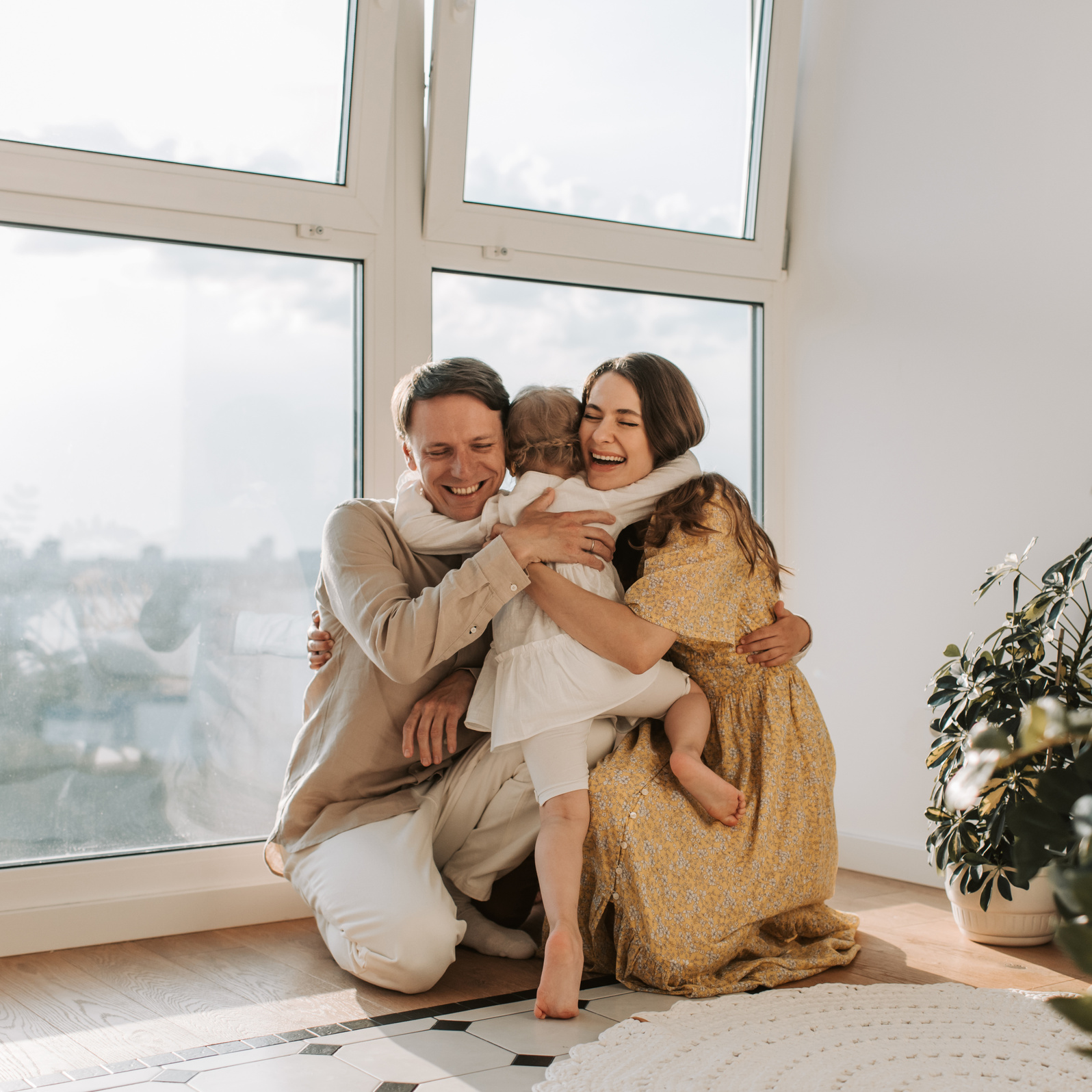 Our Mission Statement
"Elevating Homes through Exceptional Care"

   Our mission is to elevate homes through the provision of exceptional care. At the House Managers Network, we carefully select and place dedicated nannies, housekeepers, and domestic staff who share our belief in the transformative power of the home. 

By ensuring households receive the highest level of service, we contribute to the creation of nurturing environments where families can thrive. Through our commitment to excellence, professionalism, and empathy, we aim to elevate the quality of life for both caregivers and those they serve, fostering a sense of security, happiness, and well-being within every home we touch.
06
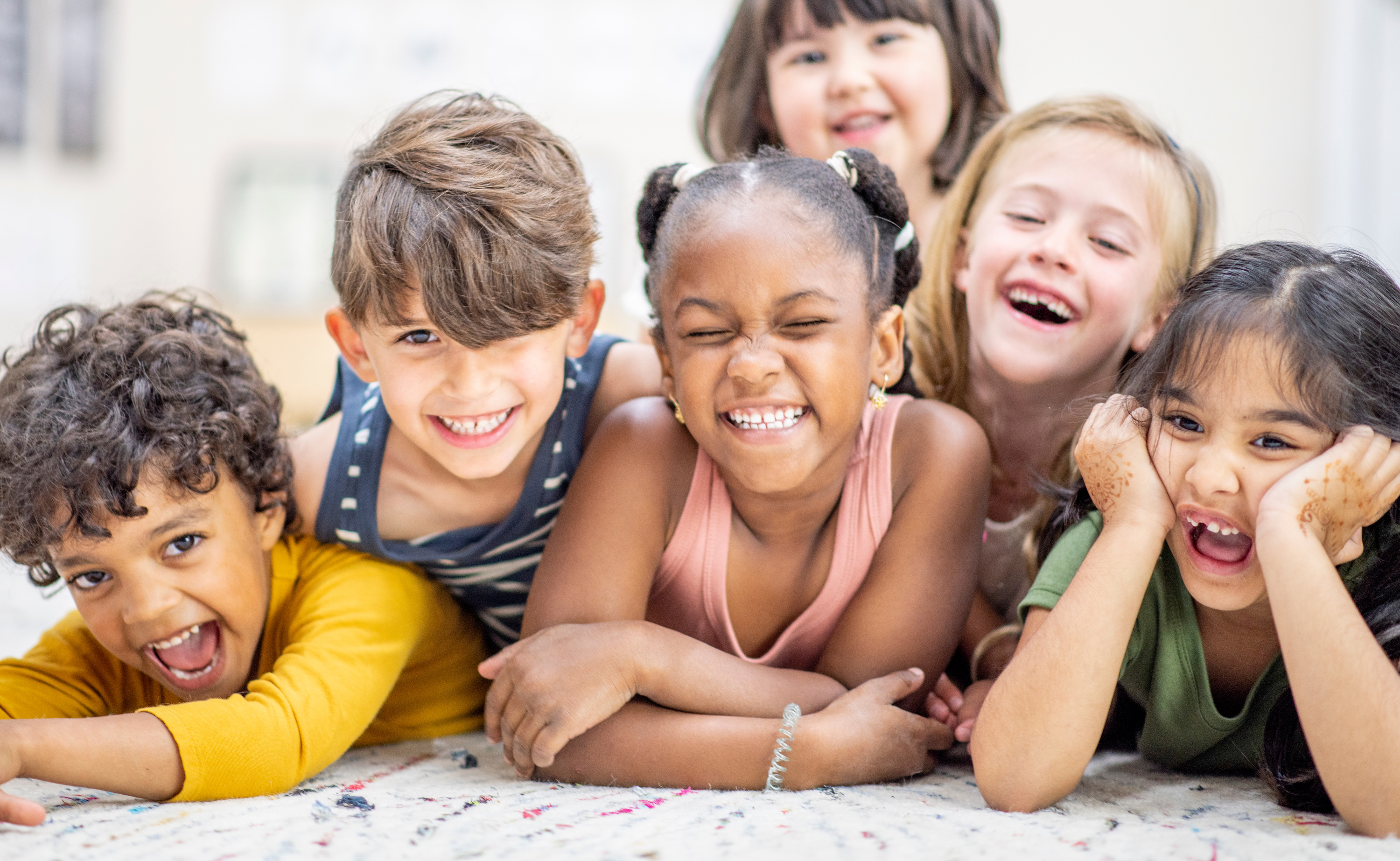 Services
Nanny Live-in & Out Placements
Housekeeper Live-in & Out Placements
Private & Event Chef Service Placements
Companion Services on a Live-in & Out Basis
Governess & Tutor Services
Temporary & Vacation Services
Estate & Lifestyle Managers
Property Managers
Personal Assistants & Virtual Assistants 
Personal Driver & Private Security 
Personal Nurse
Estate & Manual Creation for Properties
02
Benefits Of Choosing the HMN
Access to a pre-screened pool of candidates: We have a network of qualified and pre-screened candidates, which saves families time and effort in searching for suitable domestic staff.

Expertise in matching candidates: Experience in matching the specific needs and preferences of families with the skills and qualifications of domestic staff, ensuring a better fit.

Verification of qualifications and background checks: We perform thorough background checks, including verifying qualifications, employment history, and references, providing families with reliable and trustworthy candidates.

Assistance with legal and contractual matters: Assistance to families in navigation of the legal and contractual aspects of hiring domestic staff, such as employment contracts, work permits, and tax obligations, ensuring compliance with relevant regulations.

Time-saving convenience: By utilizing our agency, families can delegate the time-consuming tasks of recruitment, interviews, and screening to professionals, freeing up their own time for other priorities.
03
Benefits Of Choosing the HMN
Replacement and backup options: If a hired domestic staff member is unable to continue their duties, we provide replacements or temporary staff, ensuring uninterrupted household services.

Specialized expertise and training: We have access to candidates with specialized skills, such as chefs, nannies, or caregivers, who have received specific training and certifications.

Confidentiality and privacy: Using us provides an additional layer of confidentiality and privacy for families, as they can rely on the discretion and professionalism of the agency in handling personal information.

Ongoing support and mediation: We can act as intermediaries between families and domestic staff, facilitating effective communication, resolving disputes, and providing support to ensure a harmonious working relationship.

Industry knowledge and trends: We stay informed about the latest industry standards, trends, and best practices, ensuring that families receive up-to-date advice and guidance in hiring and managing domestic staff.
04
Resources 2023:
On fair pay, benefits and PTO for Domestic Professionals
Position Titles Salaries (April 2022 COLA adjusted)* Hourly 


Management team 
Chief of staff $231,491 - $578,728 $111-278/hour 
Estate manager $173,618 - $347,237 $83-167/hour 
Executive House Manager $115,745 - $173,618 $55-83/hour 
Assistant House Manager $92,596 - $127,320 $44-62/hour 
Office manager $115,745 - $202,555 $55-97/hour 
Butler $92,596 - $138,894 $44-67/hour 

Assistants 
Executive assistant $104,171 - $214,129 $50-102/hour 
Junior executive assistant $69,447 - $92,596 $33-44/hour 
Personal assistant $86,809 - $144,682 $42-70/hour 
$120,000 - $225,000** $58-108/hour 
Junior personal assistant $60,447 - $92,596 $30-44/hour 

Chefs 
Head chef $115,745 - $231,491 $55-111/hour 
Sous chef $86,809 - $109,958 $42-53/hour 
Cook $69,447 - $104,171 $33-50/hour 

Housekeeping 
Executive Housekeeper $90,809 - $115,745 $43-55/hour 
Housekeeper $70,234 - $92,596 $35-44/hour 
Ladies maid $86,809 - $98,383 $42-47/hour 
Laundress $86,809 - $98,383 $42-47/hour
Family help 
Baby nurse $347 - $694/day, per child $43-87/hour, per child 
Nanny $58,234 - $214,129 $29-103/hour 
Family assistant $69,447 - $104,171 $33-50/hour 
Governess $115,745 - $231,491 $55-111/hour 
Chauffeur/Driver $86,809 - $104,171 $42-50/hour 
Executive protection $104,171 - $138,894 $50-67/hour 
Domestic couple $144,682 - $347,237 $69-167/hour 
Tutor $115,745 - $173,618 $55-83/hour 
Houseman $69,447 - $92,596 $33-44/hour 

Private Service Professional (PSP) Titles and Salary Ranges (with April 2022 COLA “adjustments”)* 
From the 2017 article… 
“Time is a CEO's most valuable resource” 
Here are all the people the .01% hire to keep their households running smoothly 
http://www.businessinsider.com/richest-people-household-staff-salary-new-york-city-2017-12/ 

*US Social Security Administration – Cost Of Living Adjustments: https://www.ssa.gov/OACT/COLA/colaseries.html 
*Inflation Calculator https://www.in2013dollars.com/
05
Our Process & Timeline
Commencement of our comprehensive service timeline is contingent upon the receipt of your esteemed initial advertisement fee, amounting to $299.00. Please note that this fee is non-refundable and serves as the foundation for the creation of an intricately detailed job description, tailored to capture the essence and allure of your distinguished opportunity. This meticulously crafted document is strategically distributed across a diverse range of media channels, encompassing an impressive array of over 120 outlets.

Within this multifaceted promotional strategy, you will find familiar names such as Indeed.com and LinkedIn, prominent platforms widely recognized for their influence and reach. In addition to these well-known avenues, we proactively engage with more localized media channels, including community centers and churches, leveraging the power of local bulletins to extend the reach of your unique proposition. Our goal is to maximize visibility and accessibility, enabling your opportunity to resonate with a broad spectrum of talent in the public domain.

At the House Managers Network, we uphold the utmost importance of safeguarding your personal information. Rest assured that our commitment to client confidentiality is unwavering and resolute. The protection and privacy of our esteemed clientele form the cornerstone of our values and operational practices. You can have full confidence that your sensitive data will be handled with the utmost care, ensuring complete discretion and integrity throughout the entirety of our partnership.

By entrusting us with your recruitment needs, you gain access to our meticulously curated network of media outlets, enabling your distinguished opportunity to shine brightly and captivate the attention of qualified candidates. Together, we will embark on a journey towards identifying the ideal talent who will contribute to the continued success and growth of your esteemed enterprise.

The timeline of placements varies depending on the family needs and availability. Most placements average 2-6 weeks depending on the agreed trial date and family's needs.
08
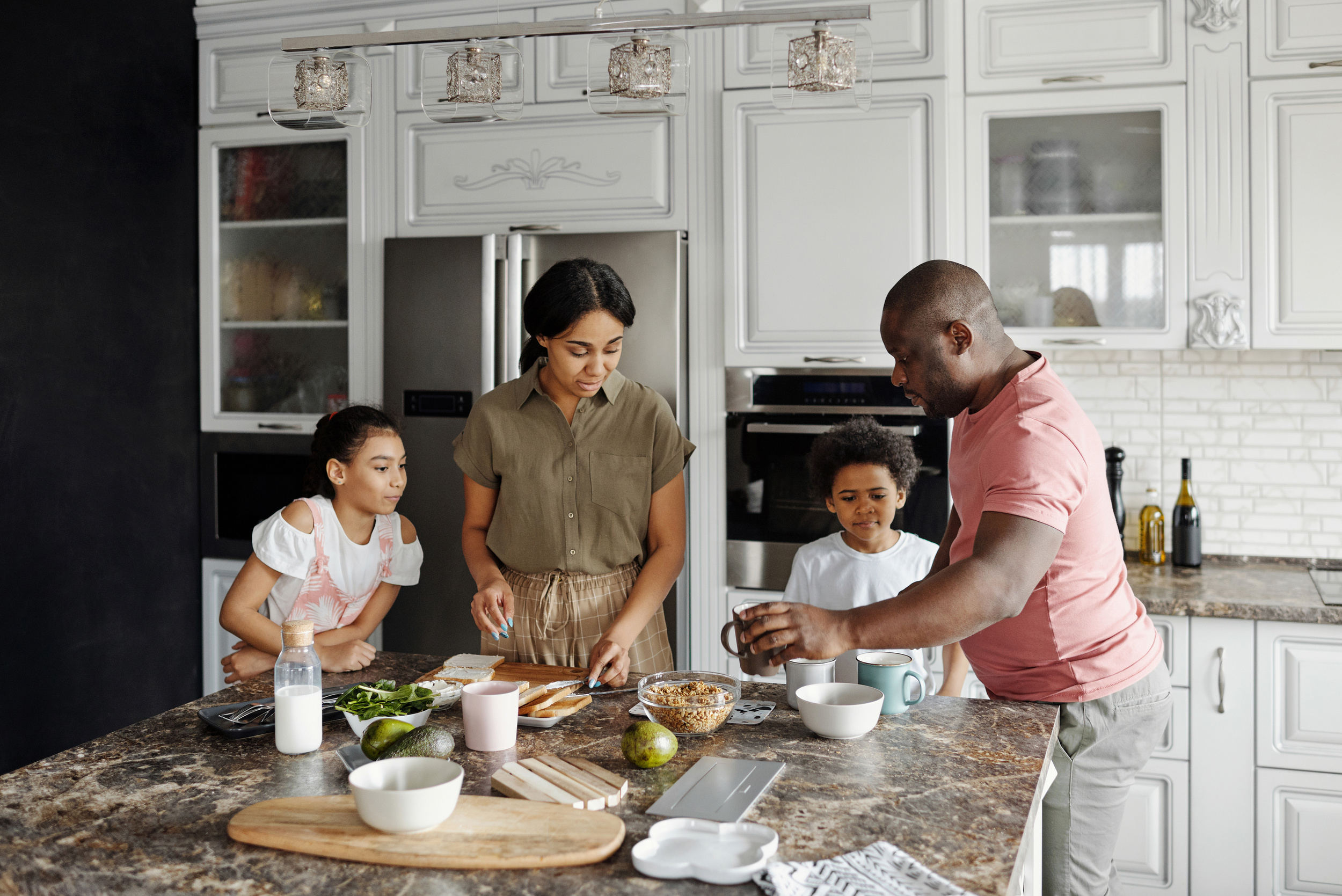 Our placement fees:
DIAMOND SERVICE 15% OF ANNUAL SALARY
FULL TIME CANDIDATES 
*** PR PLACEMENT FEE IS 20%
GOLD SERVICE 
$1999.99
FULL TIME CANDIDATES
***PR PLACEMENT FEE IS $3000.00
PRIVATE SECTOR PLACEMENTS
WHAT DOES IT INCLUDE??
MEET WITH FAMILY FOR DETAILS
WE CREATE A JOB DESCRIPTION AND ADVERTISE THE POSITION
SHORTLIST AND REVIEW CANDIDATES
INTERVIEW QUALIFIED CANDIDATES
SHARE PROFILES OF CANDIDATES  
SET UP INTERVIEW WITH FAMILY
INITIATE BACKGROUND & REFERENCE CHECKS
SHARE VETTING PACKAGE WITH FAMILY
INITIATE A WORKING TRIAL (5DAYS) 
ESTABLISH A START DATE
MONTHLY CHECK-INS
REFERRAL TO PAYROLL SERVICES AND HELP WITH ONBOARDING 
SAMPLE CONTRACT FOR FAMILY AND NANNY FOR PROTECTION
1-YEAR CANDIDATE GUARANTEE
10 HOUR MEDIATION SERVICES
DRAFT OF FAMILY NDA AGREEMENT FOR NANNY AND FAMILY PROTECTION 
NO PHONE WHILE ON DUTY GUARANTEE
MEET WITH FAMILY FOR DETAILS

WE CREATE A JOB DESCRIPTION AND ADVERTISE THE POSITION

SHARE CANDIDATES WITH FAMILY WHO SHOW AN INTEREST IN THE OPPORTUNITY

SCHEDULE INITIAL ZOOM CONFERENCE

PROVIDE A SAMPLE CONTRACT FOR FAMILY AND NANNY FOR PROTECTION
06
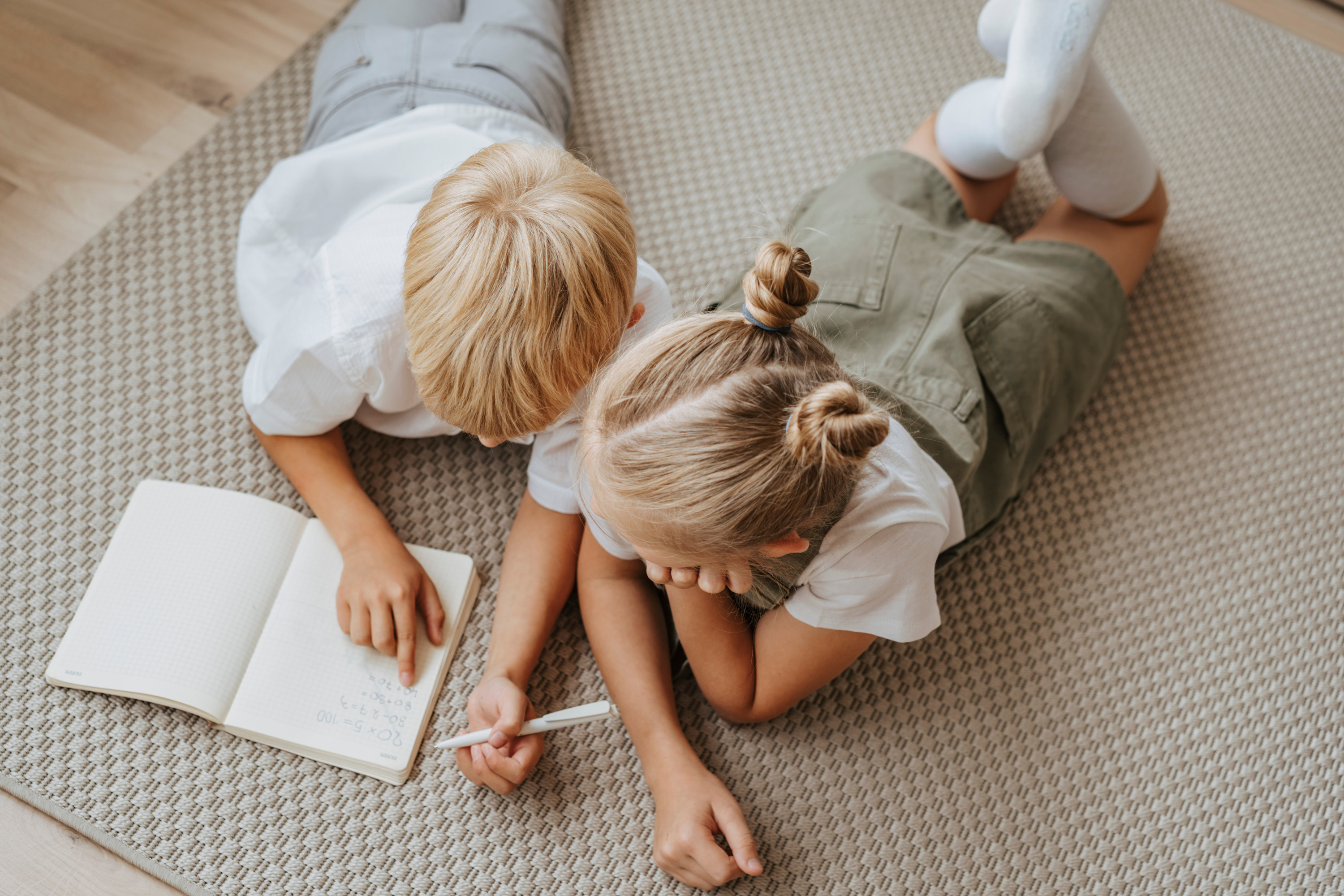 Contact Us Today!
 1844-424-4901 or 1844-Nanny01
All your domestic and estate needs in one place
www.housemanagersnetwork.com
reallygreatsite.com